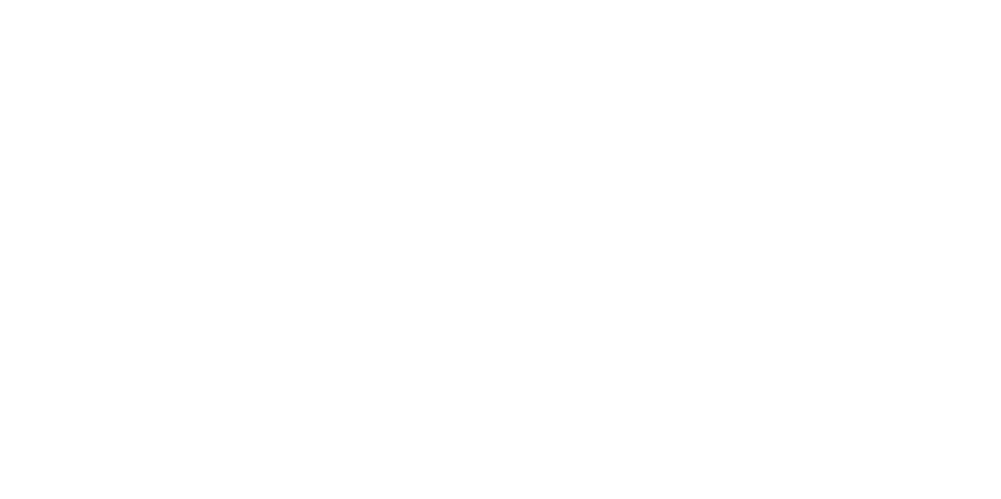 West Virginia Community & Technical College Database Consortium
Jamie Bayne, MLIS
Heather Campbell, MLIS
Heather Lauer, MLS
Kat Phillips, MLIS
[Speaker Notes: This session is more of a discussion rather than a presentation.  At the end of the brief presentation, attendees are encouraged to provide their experiences and insights to add content to the project.]
Initial Objectives
Purchase databases to support programs available at multiple institutions
Business, General Education, Health, & Technology
Guarantee a baseline of resources available to every student in the West Virginia Community College system
Have common point of contact for database maintenance
Maximize budgeting and bargaining power through collective agreements

Goals met!
[Speaker Notes: These four categories have the most overlap.  However, this is a preliminary thought process.  As the consortium grows, there will be more expansive offerings based off communal needs.]
States with Collaborative Databases
Ohio – OhioLINK (1990) - 16 public universities, 24 community/technical colleges, 50 private colleges, and the State Library of Ohio
Florida – Florida Virtual Campus / FLVC (July 2012) - 12 public universities, 28 public colleges, K-12 school districts – Government-mandated
Georgia – Galileo (1995) – 29 public universities, 40 private colleges, the technical college system, K-12 school districts through the Georgia Department of Education, the Georgia Independent School Association, and the Georgia Public Libraries
Kentucky & Pennsylvania both have neophyte programs which are proving to be successful
Institutions
Blue Ridge Community & Technical College
BridgeValley Community & Technical College
Eastern West Virginia Community & Technical College
Mountwest Community & Technical College
New River Community & Technical College
Pierpont Community & Technical College *
Southern West Virginia Community & Technical College
West Virginia Higher Education Policy Commission
West Virginia Library Commission
West Virginia Northern Community & Technical College
West Virginia University at Parkersburg
* Unable to join consortium during initial year due to agreements in place with Fairmont
[Speaker Notes: Program is initially being sandboxed with the CTC systems.  However, there has been considerable interest in expanding the program to all institutions once all procedures, policies, and databases have been in place for a minimum of a year.  This would provide a working pilot program to build into a state-wide network.]
Partnerships
WV Higher Education Policy Commission (WVHEPC) – Dr. Corley Dennison
WV Community & Technical College System – Dr. Sarah Tucker
WV Library Commission (WVLC) – Karen E. Goff & Heather Campbell-Shock
Marshall University – Dr. Monica Brooks, Heather Lauer, & Kat Phillips
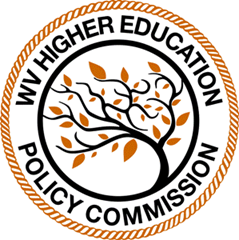 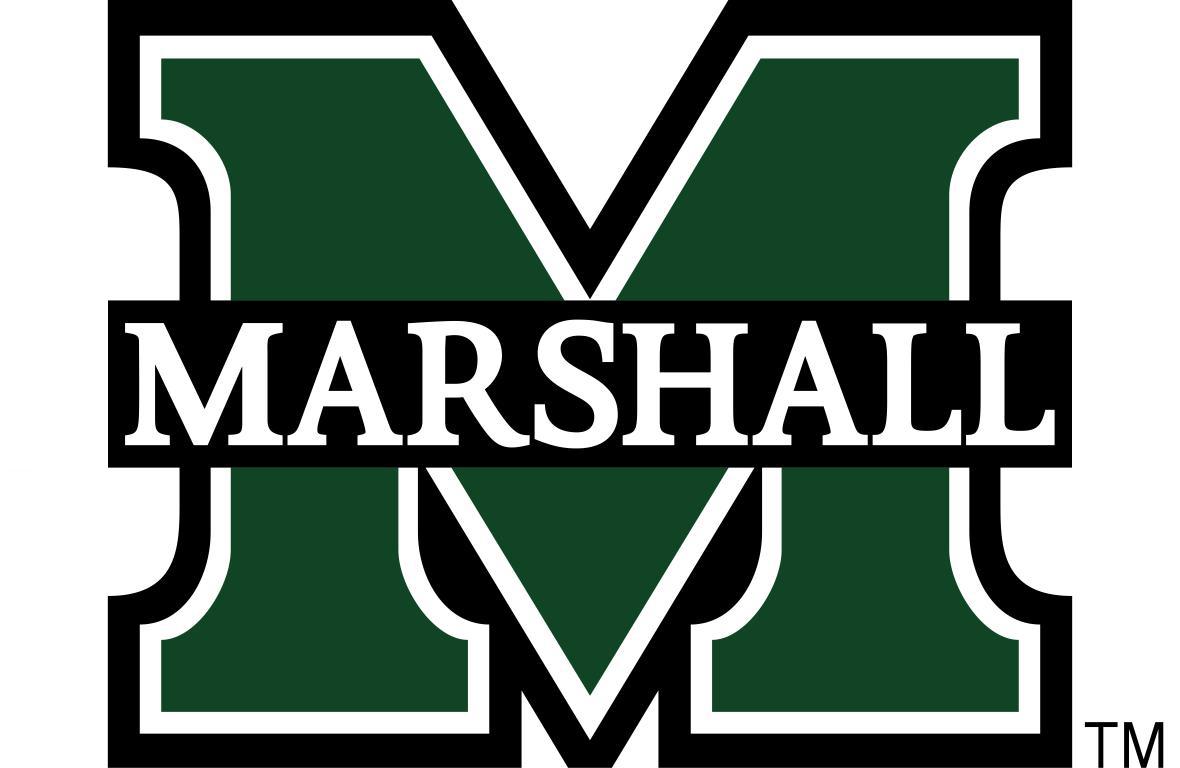 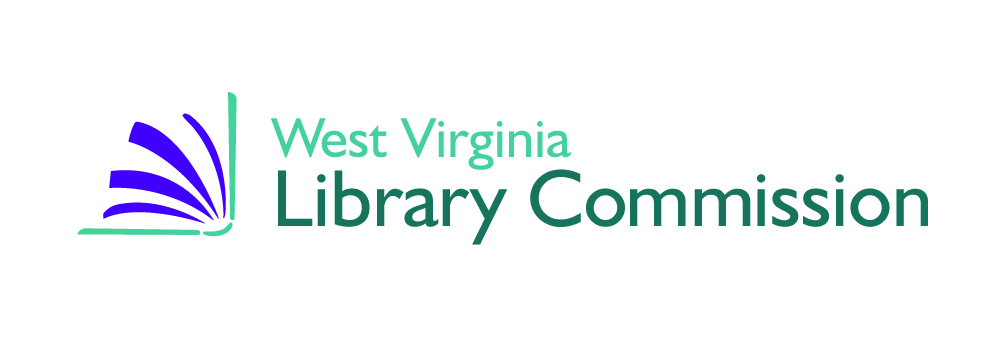 Quotes & Trials
EBSCO – November 2016
Gale – December 2016
ProQuest – October 2016
Training sessions were available foreach vendor FROM each vendor
Vendors provided preliminary quotes
With all services being coordinated through WVLC, quotes were updated in February 2017 and will needto be updated annually
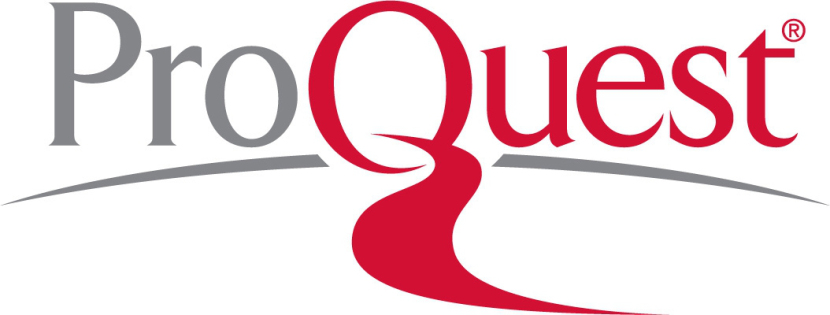 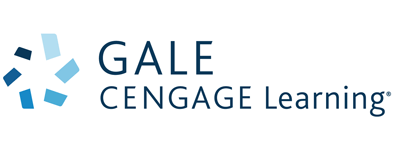 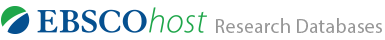 [Speaker Notes: Will not discuss preliminary quotes at this time as they were submitted in Spring 2016 and will need to be resubmitted for the final contracts.  If you have questions, see us after the presentation to discuss privately.]
Pre-Consortium Feedback
Faculty members expressed positive responses to all databases
Concerns regarding maintaining current holdings in terms of curriculum
Unlikely considering need to have unified core holdings
All institutional holdings are unique
Limited feedback so far
Please continue to seek feedback so that database holdings are reviewed and needs continue to be assessed, not simply easiest or most economical choices
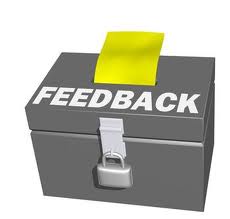 Database selection
EBSCO
Academic Search Complete
CINAHL Complete
eBook Community College
Pricing locked in for 2017-18 and 2018-19
LexisNexis Academic
Not included in trials
Several institutions already subscribed to LexisNexis Academic or WestLaw
Competitive quote for institutions and WVLC
CODEC Holdings
EBSCO
Academic Search Complete- 17,050 Total, 15,217 Peer-Reviewed, 8931 Total Full Text, 7770 Total Peer-Reviewed Full Text
CINAHL Complete – 5560 Total, 4134 Peer-Reviewed, 1433 Total Full Text, 1050 Total Peer-Reviewed Full Text
Applied Science & Technology Source – 4087 Total, 2058 Peer-Reviewed, 1608 Total Full Text, 976 Total Peer-Reviewed Full Text
eBook Community College – 56,636 Full Text

LexisNexis Academic (10/6/2017)
Titles: 24,780
Charleston Mail-Gazette is the only WV paper that is in LN Academic
Challenges
Previous agreements
One CTC had an agreement with a four-year academic institution from which they were unable to be disentangled
MOUs
Discussion regarding whether or not librarians/information professionals, chief financial officers, chief academic officers, or presidents should sign the MOUs
Getting responsible parties in one place to sign MOUs
Unexpected updates from LexisNexis Academic to NexisUni
Delayed inclusion of LexisNexis in the holdings for a month
Uniform placement of holdings and security versus individual decisions
Some institutions needed to adopt an EZProxy at the last minute
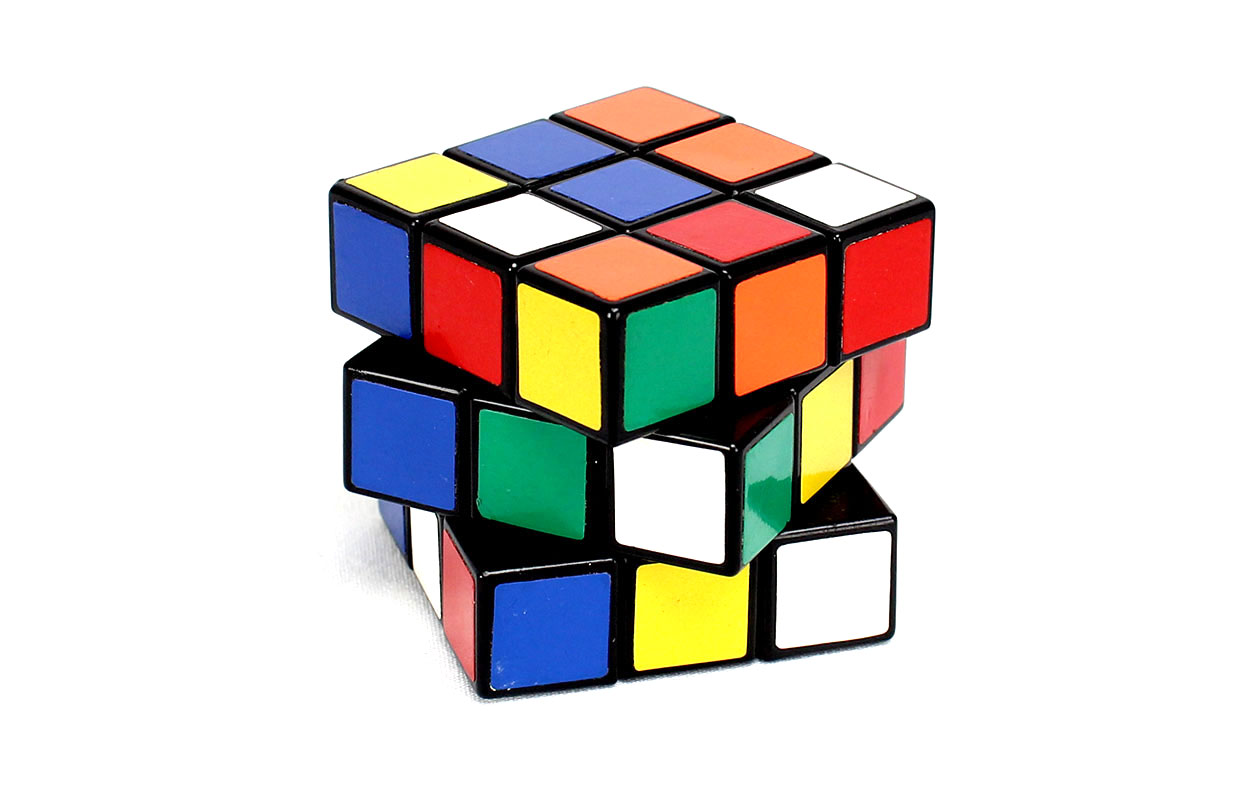 timeline
WV CTC Database Consortium discussions initiated – November 2015
First meeting at WVLA Spring Fling – April 2016 – Mountwest, BridgeValley, Southern, Marshall, WVU, West Liberty, WV Wesleyan attended
WV CTC Database trials end – December 2017
Discussion and decision regarding joint resources – January 2017
Meeting with WV CTC Chief Academic Officers – February 22, 2017
Meeting with WV CTC Chancellor & WVHEPC Personnel – May 30, 2017
MOU signed by all WV CTC Presidents – June 7, 2017
Adoption of shared databases – July 1, 2017
LexisNexis Academic goes live – August 15, 2017
Consortium goals
Reduction in cost of database subscriptions – 32% in first year from previous individual subscriptions ~ $51,000 (ACHIEVED)
Streamlined payment system – billing through the WVLC (ACHIEVED)
Cooperation and promotion of CTC libraries (ONGOING)
Promotion of state academic library networking through WVLC and WVHEPC (ONGOING)
Creating pressure on state and national bodies for better funding allocation for academic libraries (ONGOING)
Optional inclusion of all academic institutions (FUTURE)
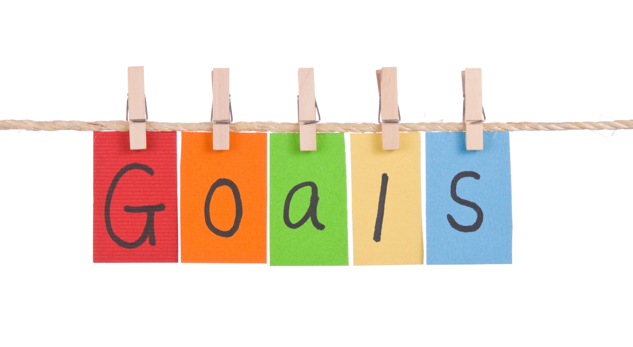 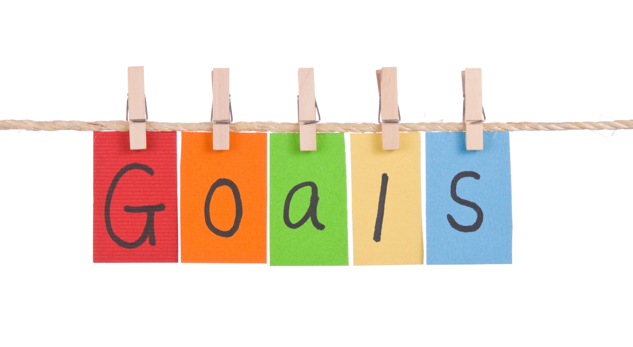 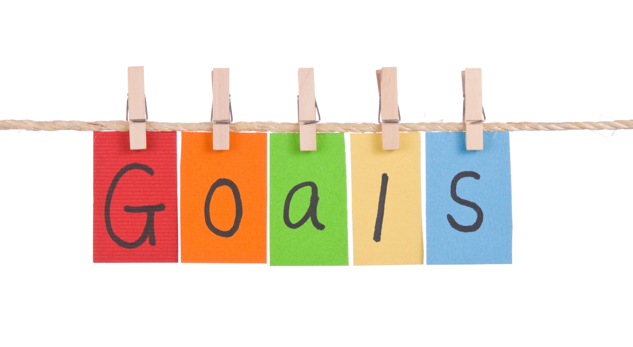 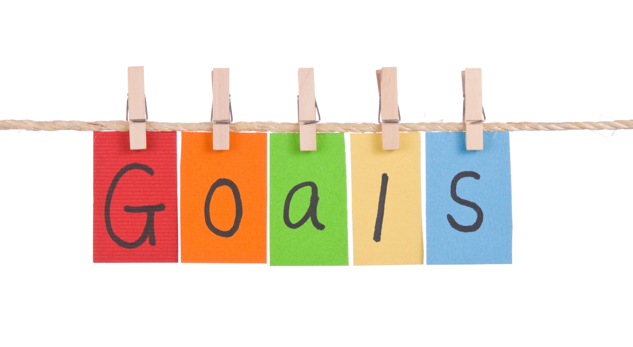 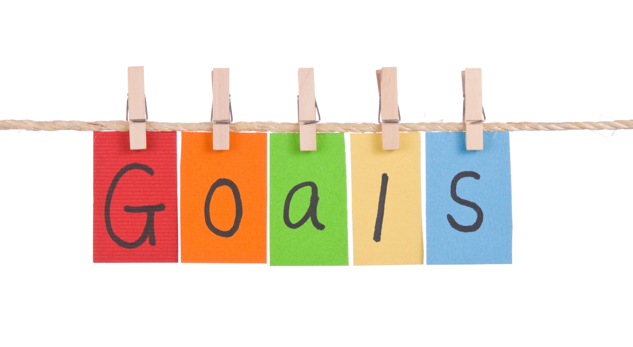 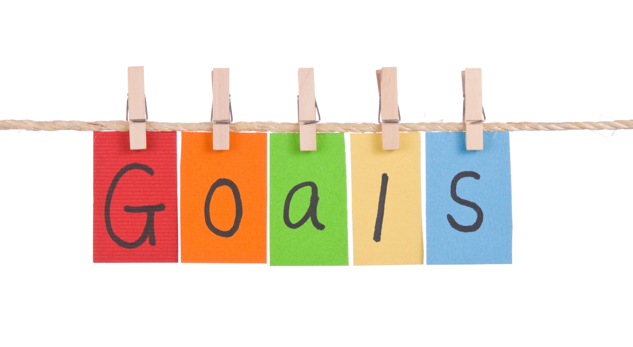 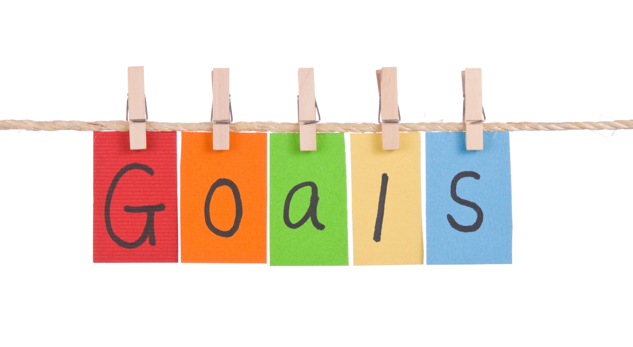 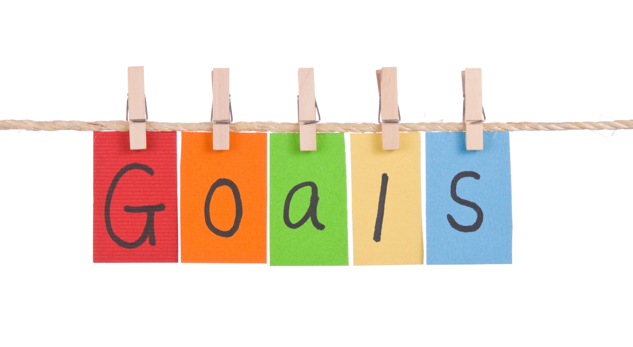 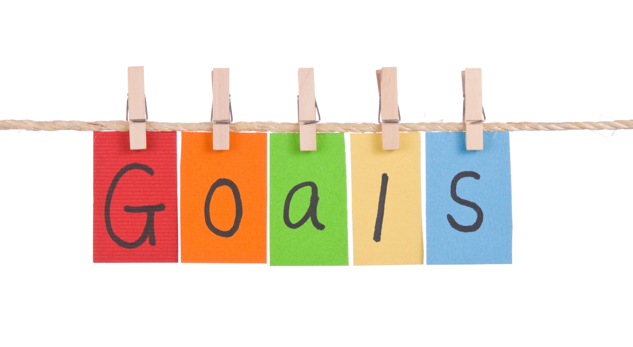 Consortium Stages
Stage 1 – Community & Technical colleges in partnership with WVLC
Trials
Databases go live (Present status)
Stage 2 – CTCs & four-year institutions
Stage 3 – All academic institutions in WV are welcome to join
Stage 4 – Inclusion of K-12 schools and libraries
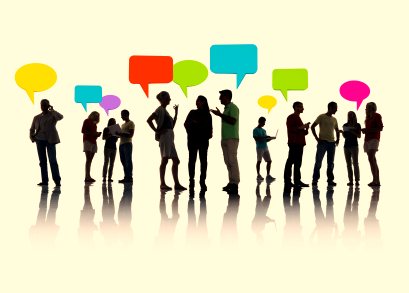 Discussion
Jamie Bayne, bayne@mctc.edu
Heather Campbell - Heather.S.Campbell@wv.gov

Heather Lauer – lauer2@marshall.edu

Kat Phillips – kec5013@psu.edu